French
Discussing Career Choices [2 / 3]
Using the conditional
Madame Sheikh
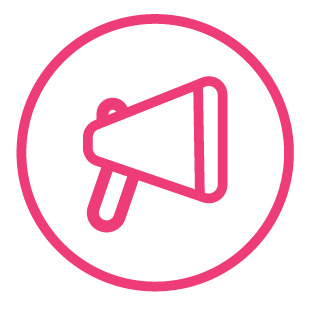 [ SFC ]
dans
X
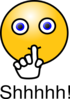 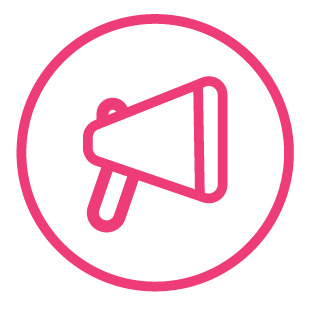 [ SFC ]
c  r  f  l
Be  c a r e f u l  with these!
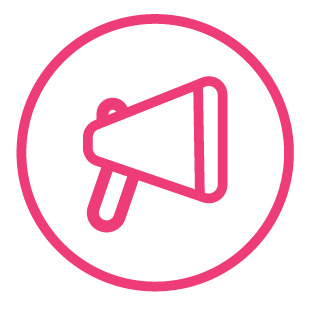 [ SFC ]
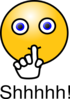 petit
grand
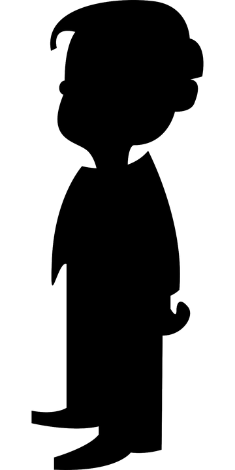 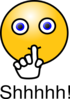 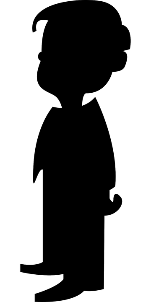 mot
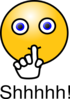 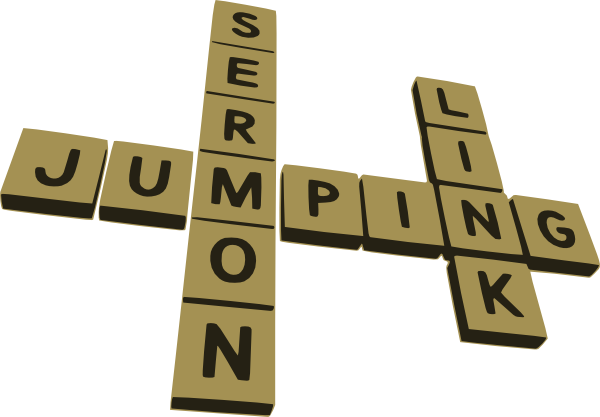 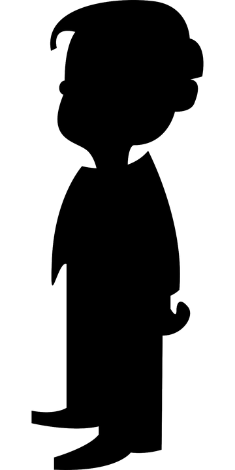 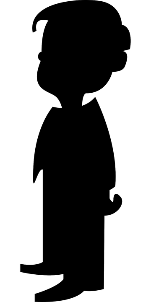 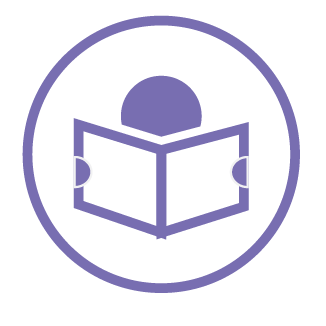 Using the conditional
The conditional is used to talk about what would happen.
2) J’aimerais être professeur
Je voudrais être professeur
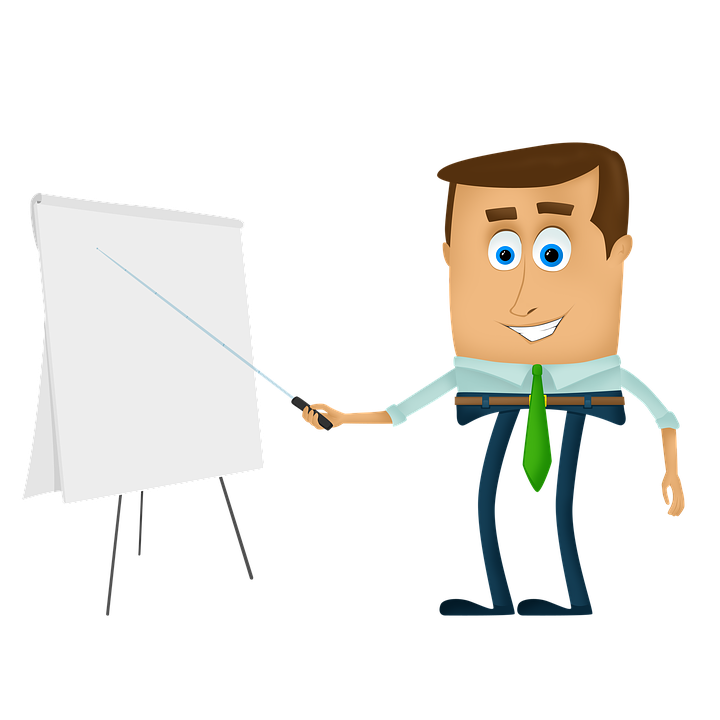 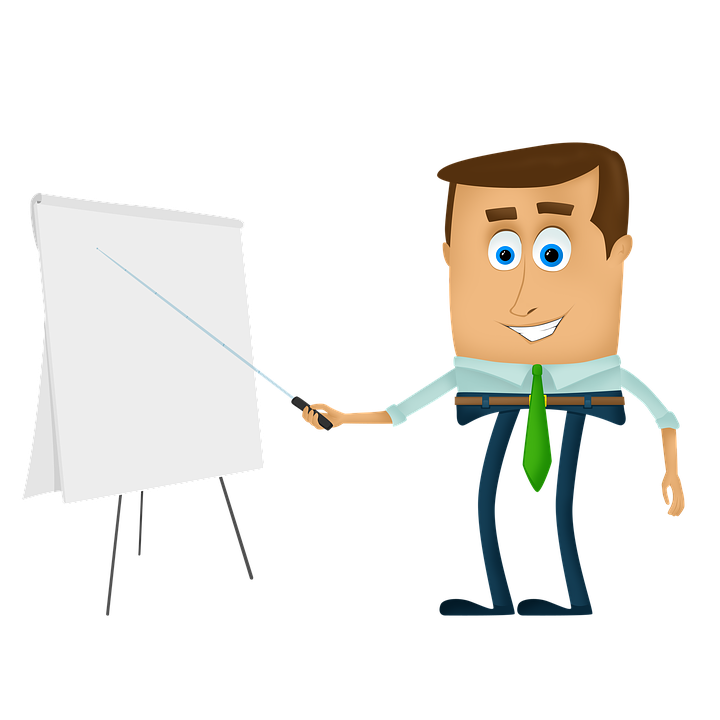 Using the conditional
2) Mon rêve serait d'être professeur
J’aimerais être professeur
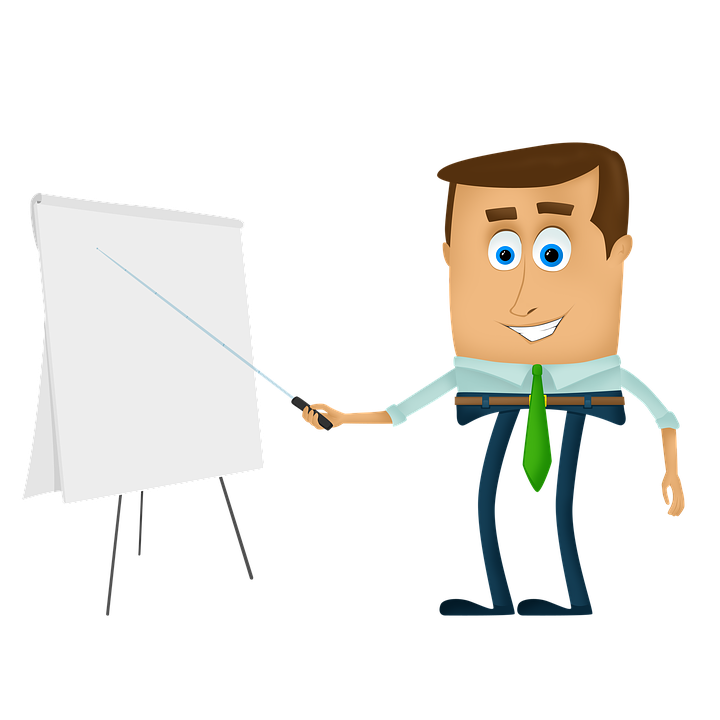 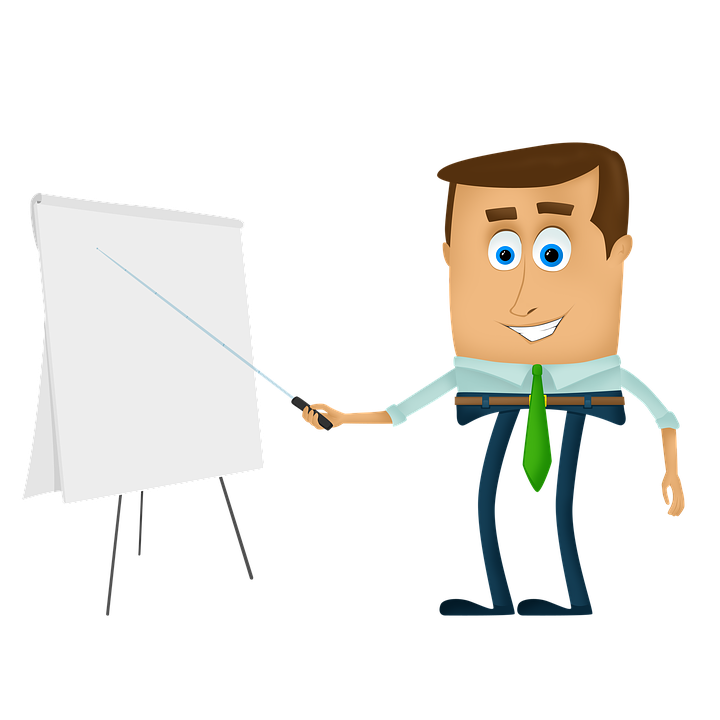 The Conditional Tense
The stem. This is the same as the future simple stem
Endings - the same as the imperfect endings
Subject of the Sentence
‹#›
Travailler - to work, working (Regular verb)
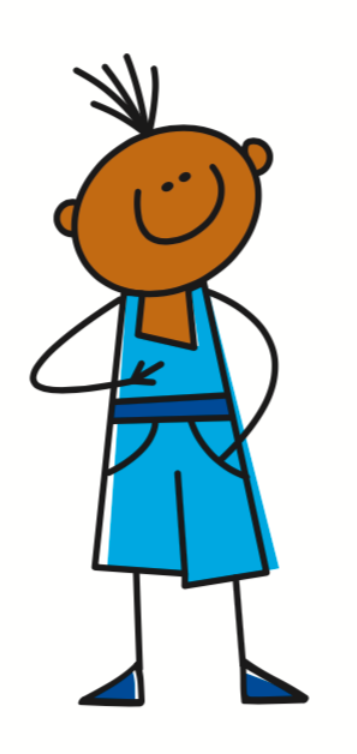 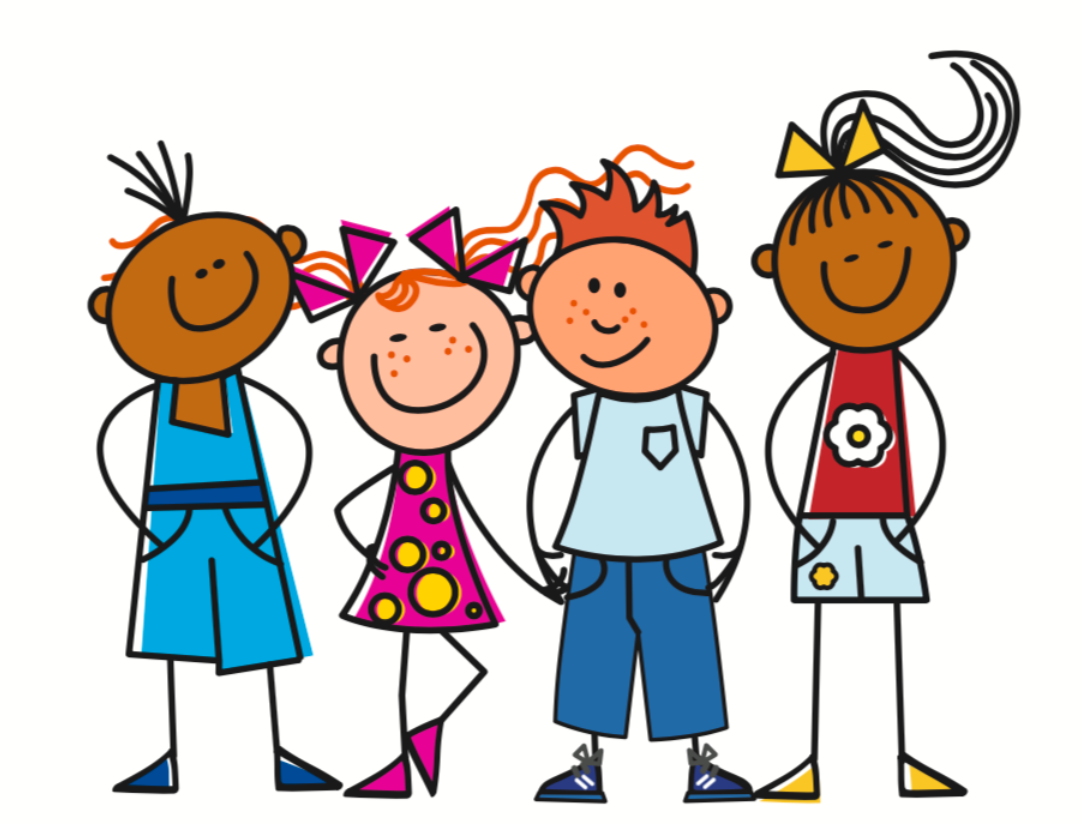 Je travaillerais = I would work
Nous travaillerions = we would work
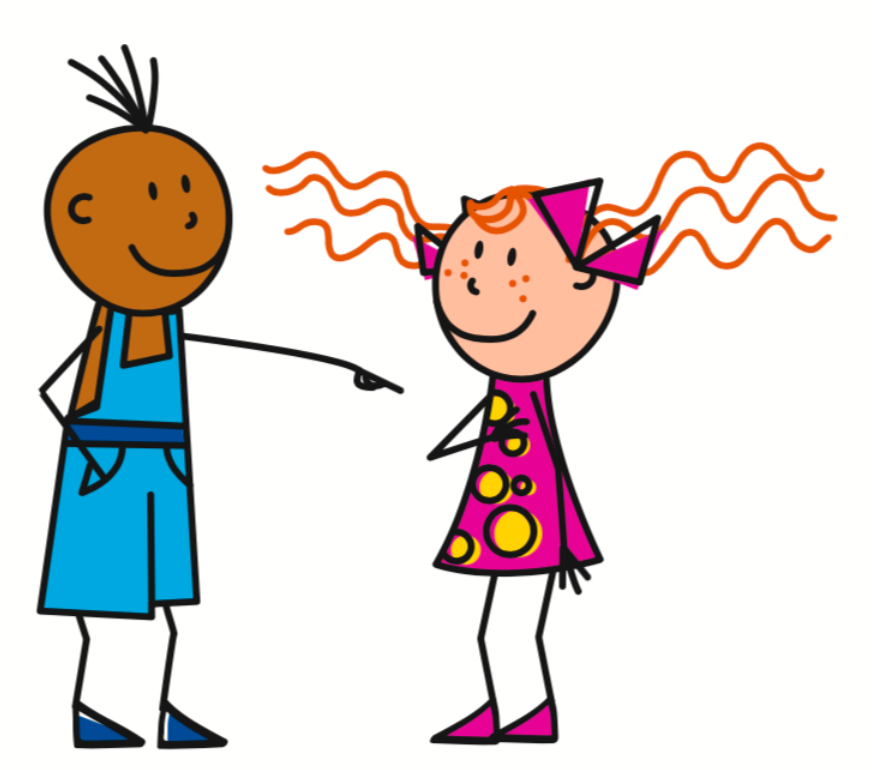 Tu travaillerais = You would work
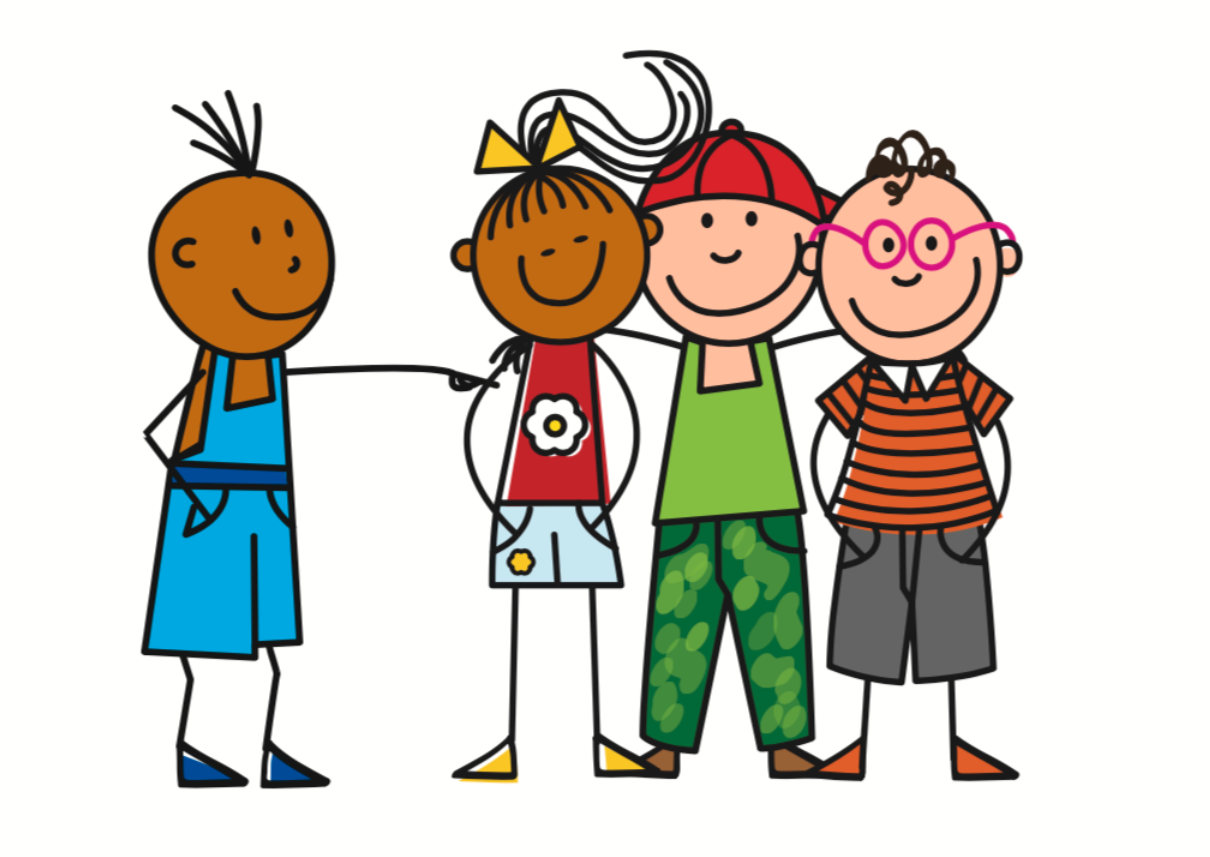 Vous travailleriez = you would work
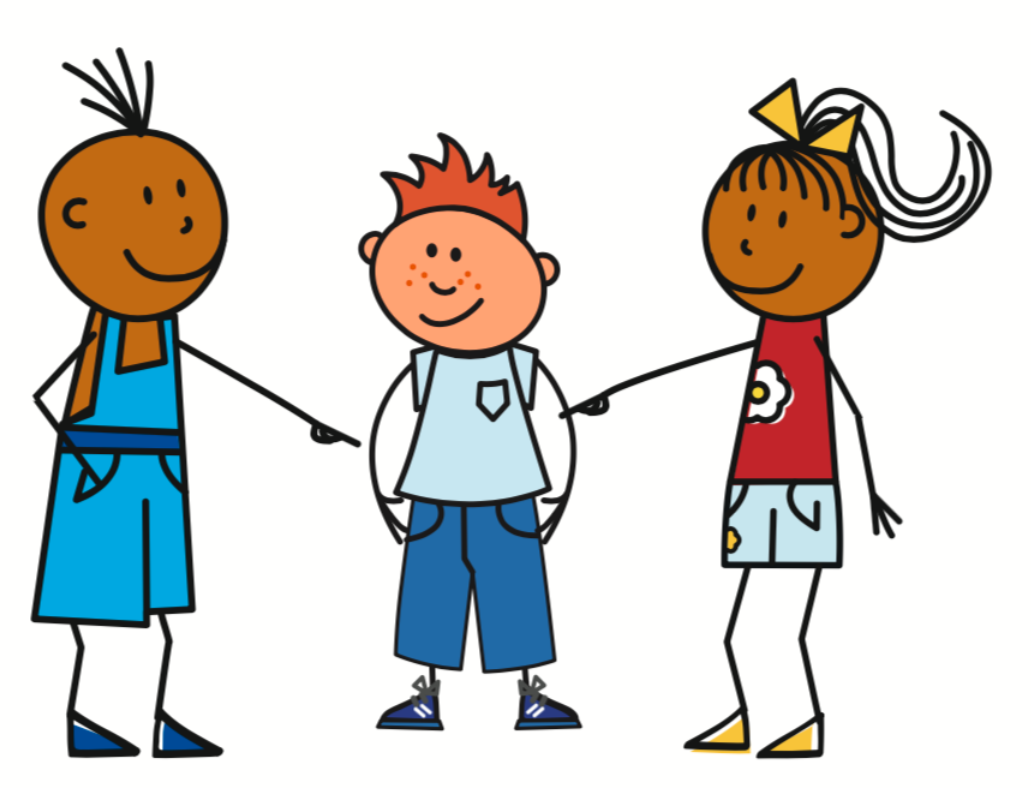 Il travaillerait = he would work
they would work
Ils travailleraient =
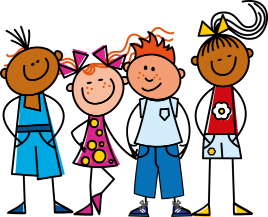 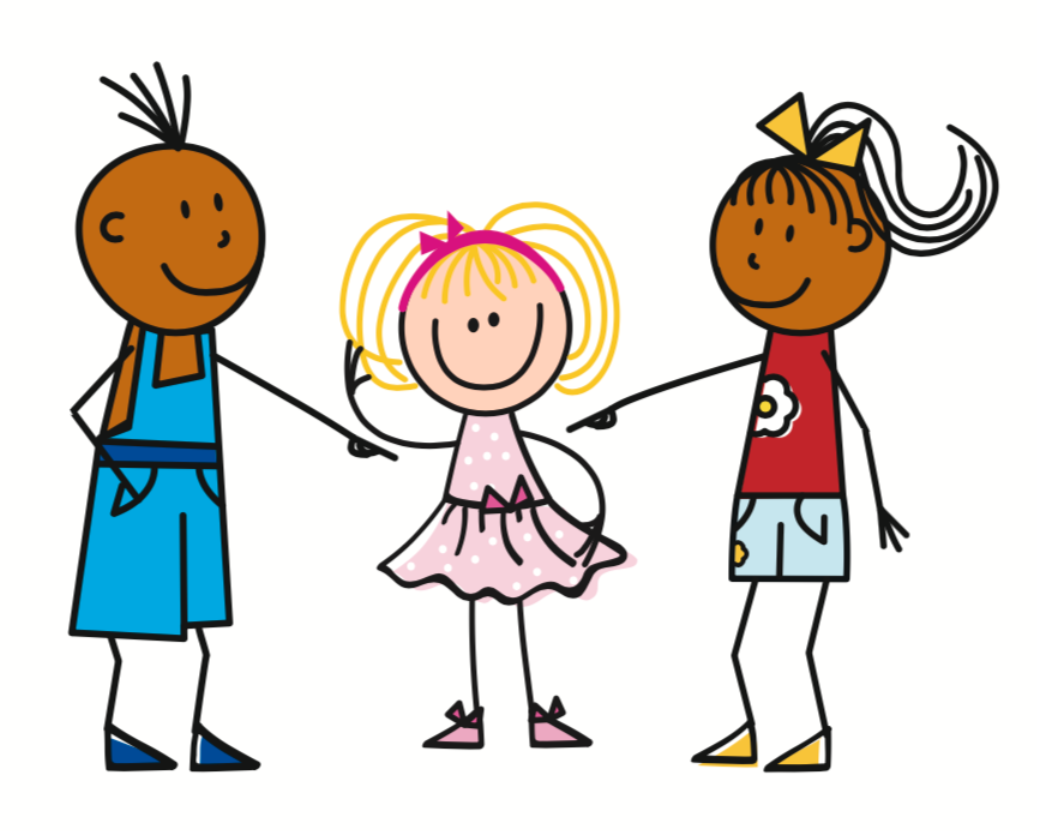 Elle travaillerait = she would work
Elles travailleraient =
they would work
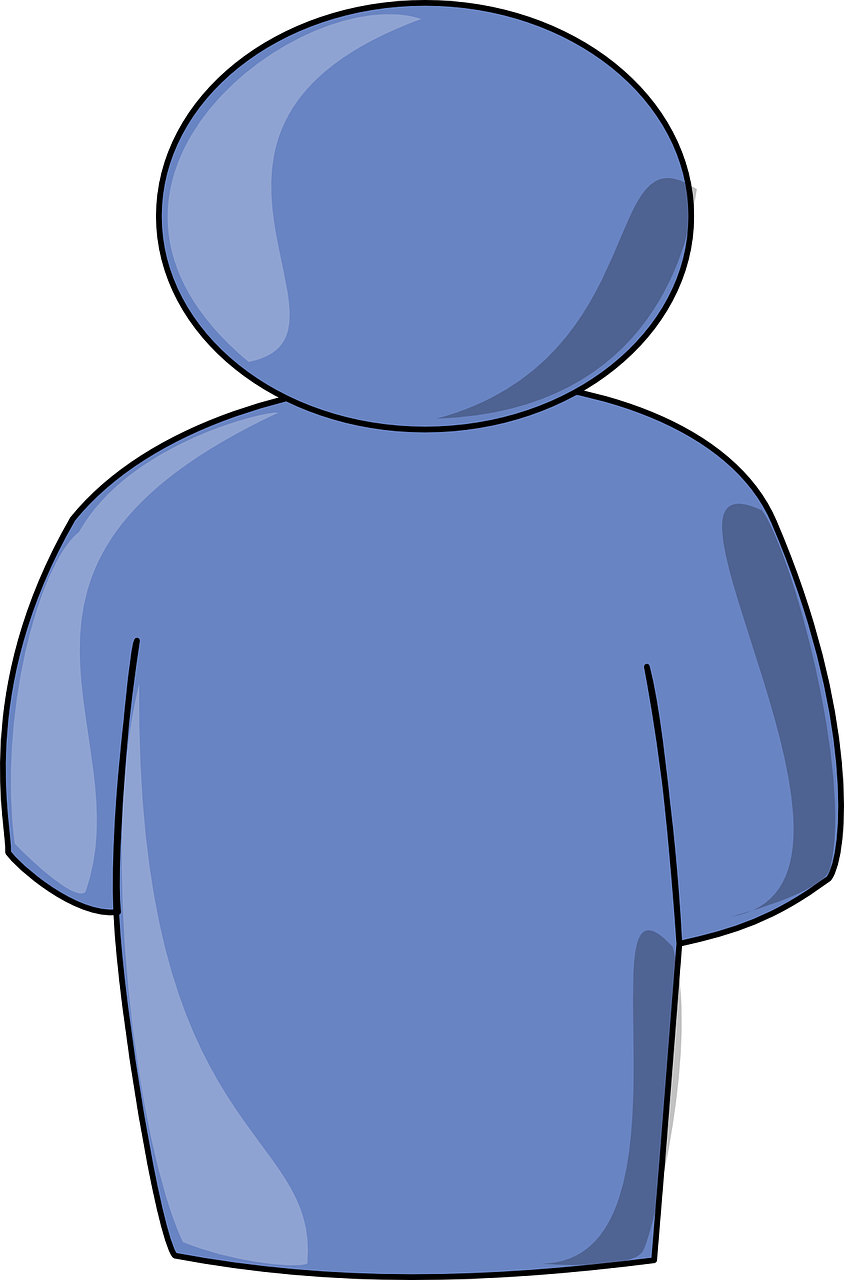 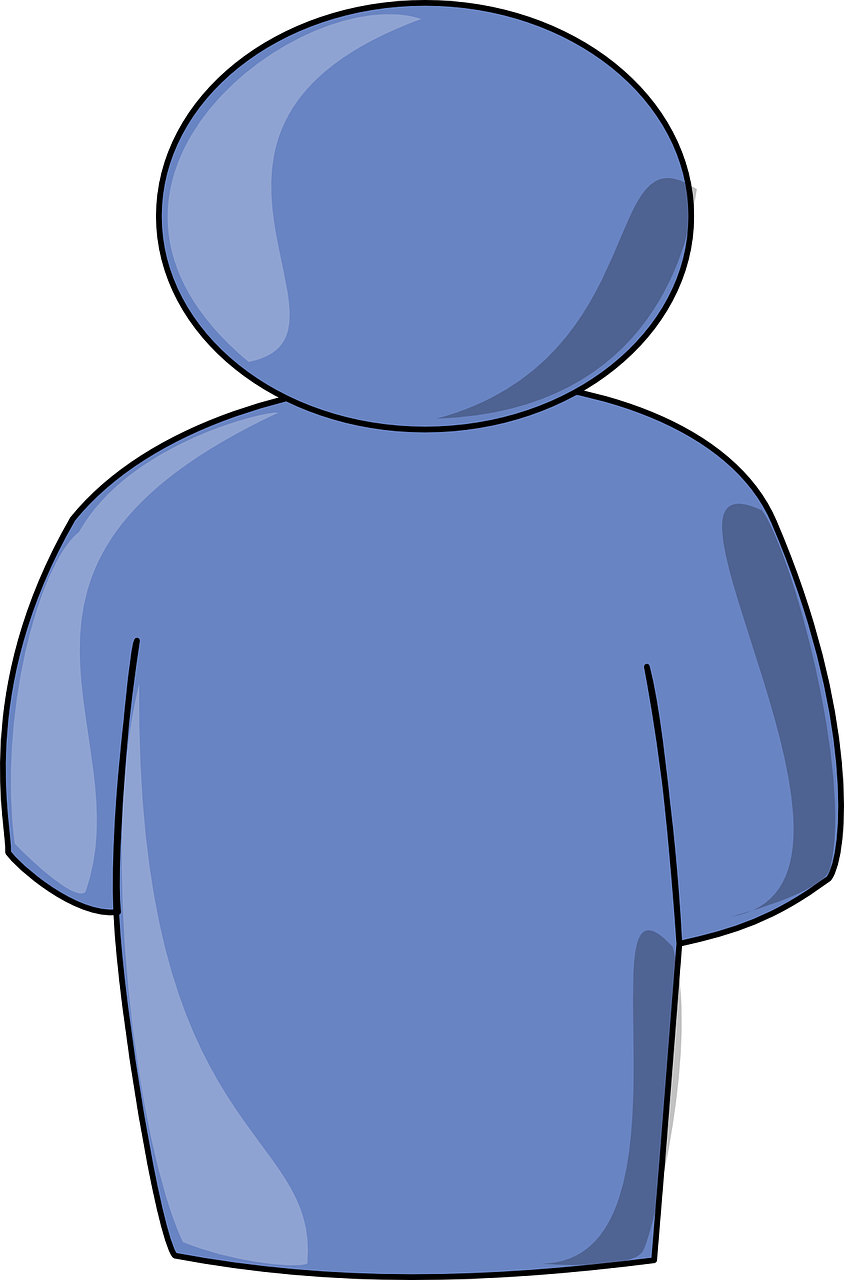 On travaillerait = you / we would work
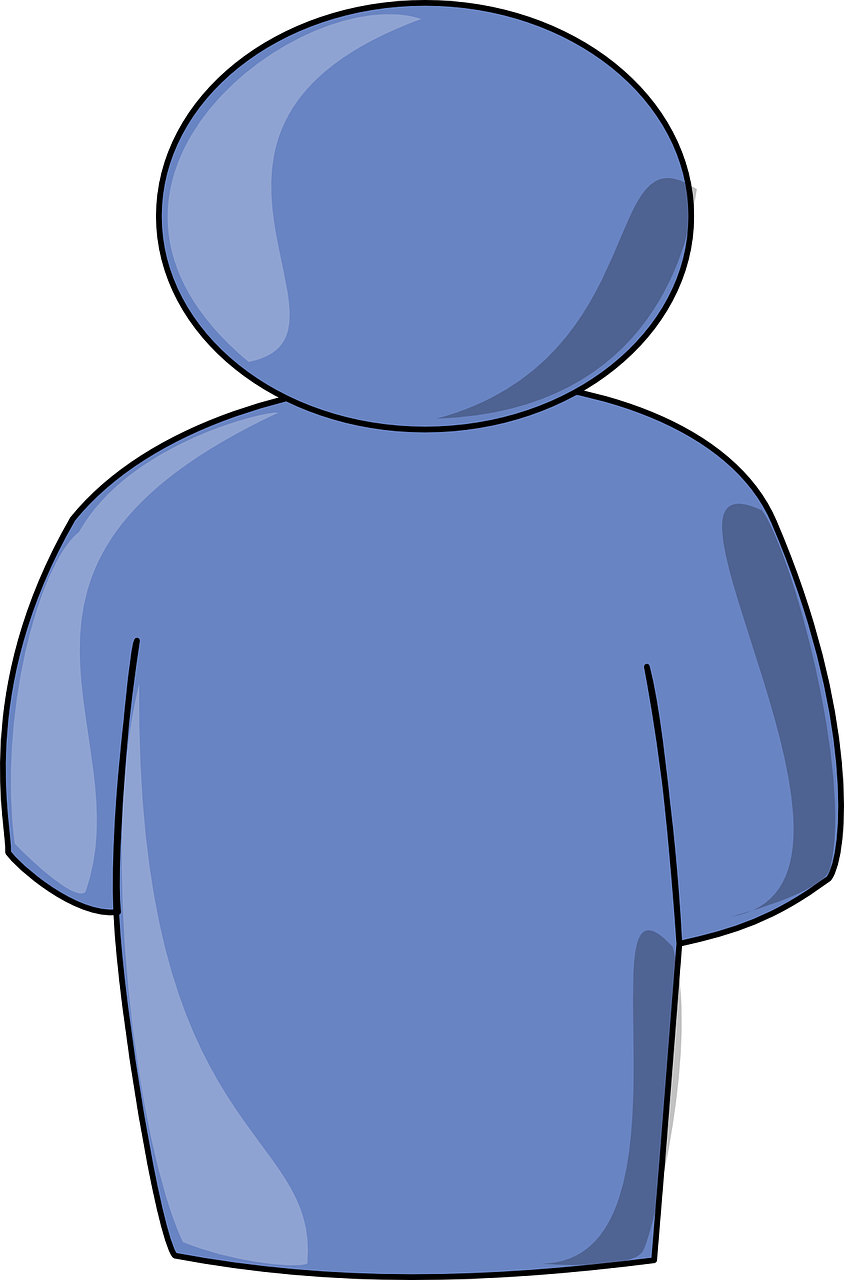 Discussing career choices

We use the conditional to = 
I would like =
He would like  =              
My dream would be  = 
The verb ending ‘-ais’ corresponds with the pronoun =
The verb ending ‘-ait’ corresponds with =
Talk about what we would do
je voudrais/j’aimerais
Il voudrait/aimerait
Mon rêve serait
je/tu
il/elle, or singular nouns like ‘rêve’